Департамент образования Администрации города Екатеринбурга
управление образования Верх-Исетского района
Муниципальное бюджетное дошкольное образовательное учреждение - детский сад комбинированного вида № 18
 

Волновые технологии образования 
  как инструмент формирования духовно-нравственных качеств личности в условиях апробации Всероссийского  физкультурно-спортивного комплекса  в ДОУ.
Федеральный закон Российской Федерации от 29 декабря 2012 г. N 273-ФЗ"Об образовании в Российской Федерации" Статья 64. Дошкольное образование 1. Дошкольное образование направлено на формирование общей культуры, развитие физических, интеллектуальных, нравственных, эстетических и личностных качеств, формирование предпосылок учебной деятельности, сохранение и укрепление здоровья детей дошкольного возраста.
Иногда ребенок, имеющий высокие показатели физического развития, использует в негативном контексте своё физическое превосходство,  стремится доминировать  над сверстниками: высмеивает   личные результаты других детей, применяет  физическую силу  для достижения желаемой цели, не считаясь с интересами других.
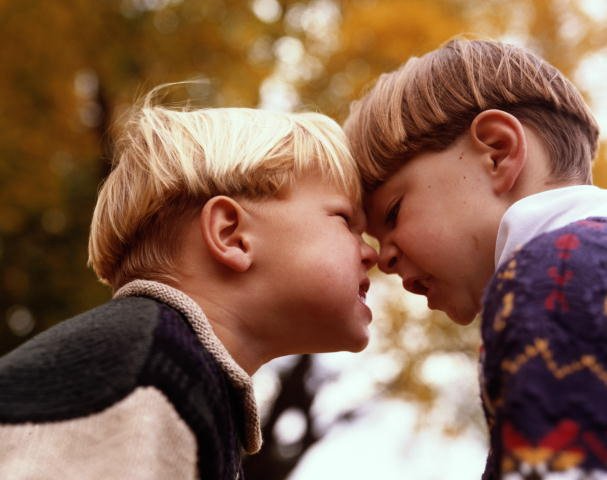 «Заниматься спортом должны все – все без исключения»                                           В.В.Путин.
Участие педагогов и родителей воспитанников в спортивных мероприятиях
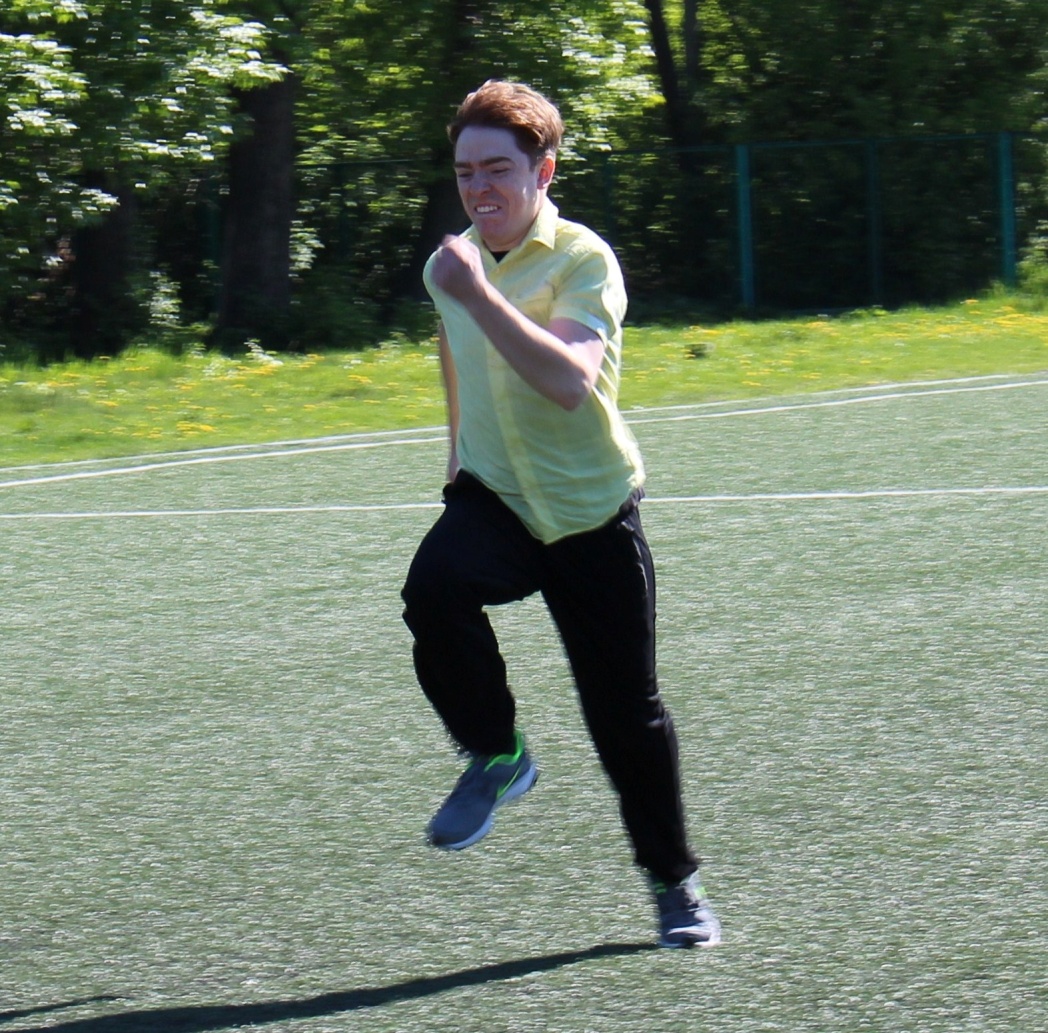 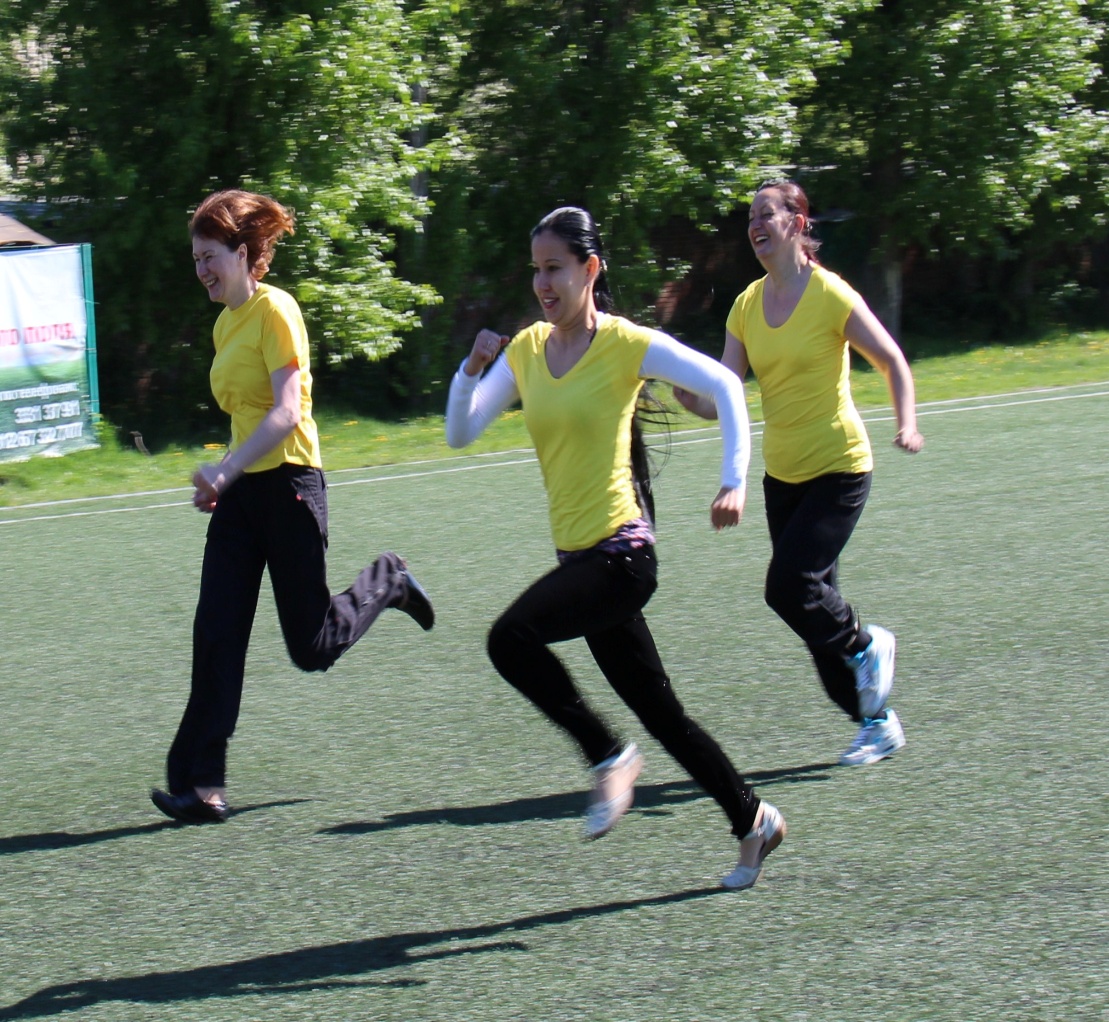 Совместное участие в соревнованиях комплекса ГТО детей и взрослых
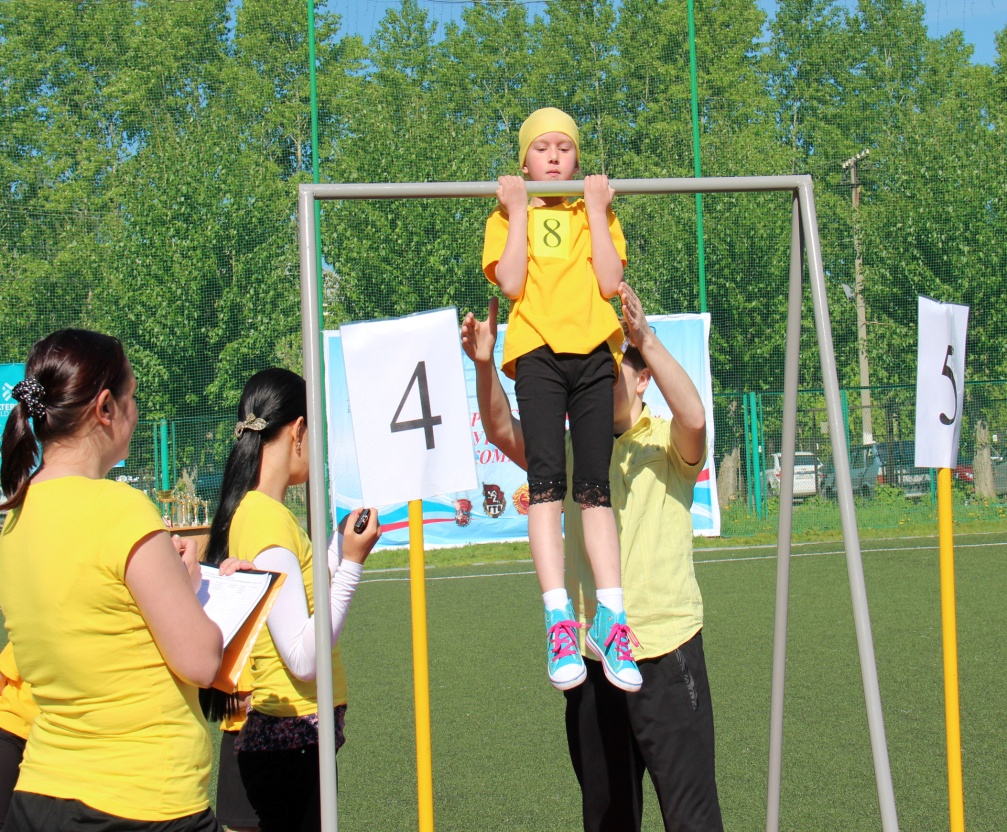 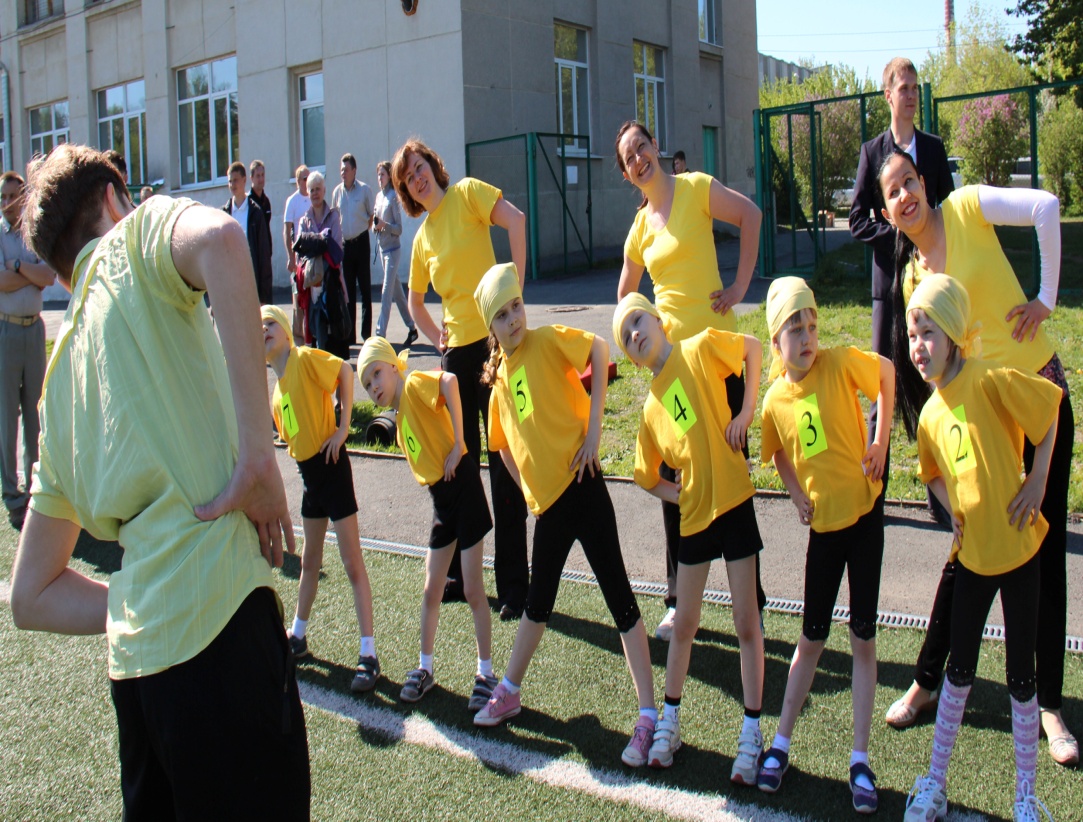 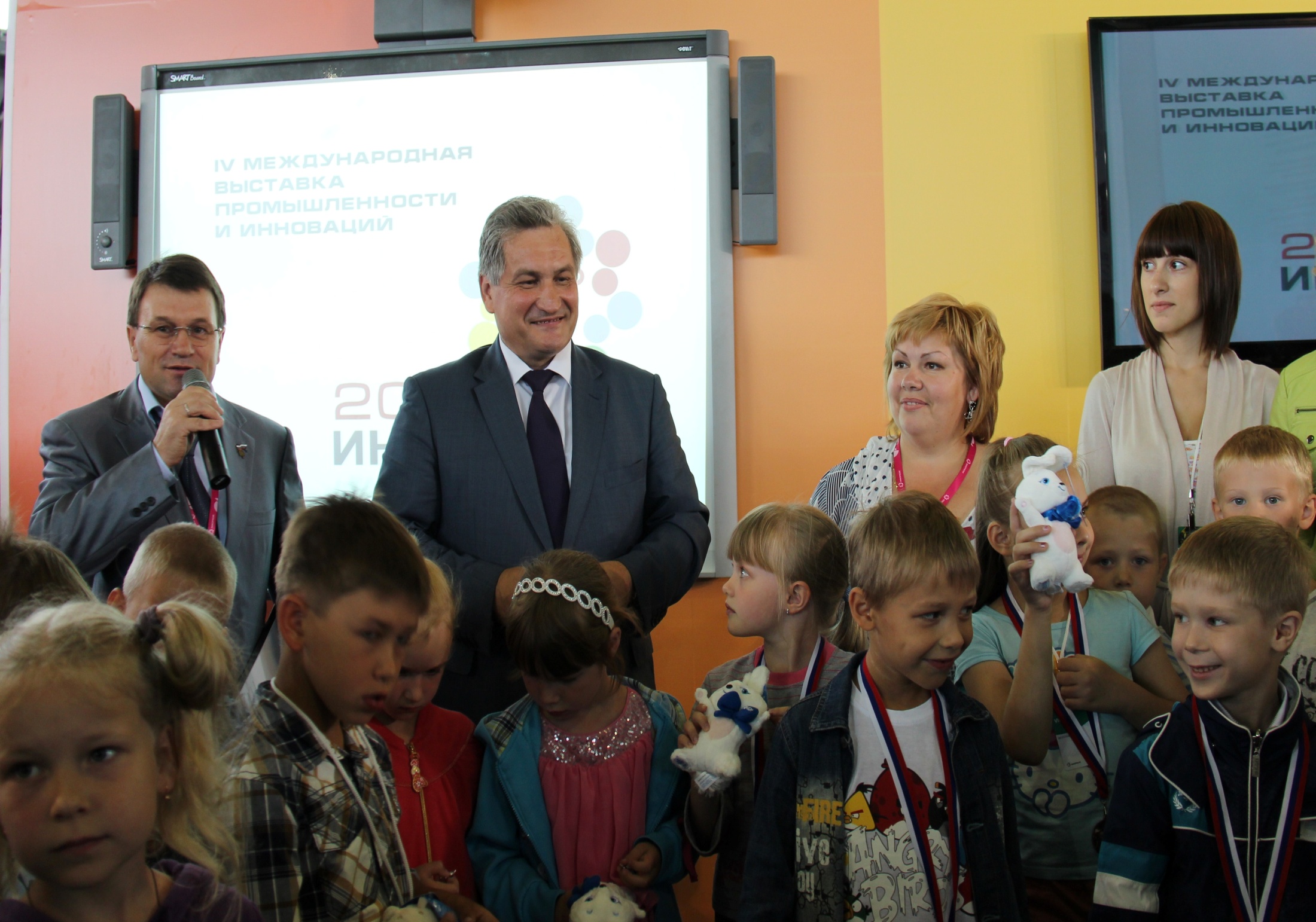 Опыт работы ДОУ по применению инновационного проекта «Единство»в двигательной деятельности дошкольников
Применение опорных образов в двигательной деятельности
Опорный образ «Мы растем и созреваем»
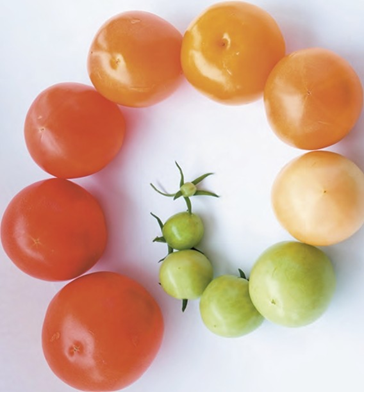 Опорный образ «Цветок спортивного мастерства» (ловкость, сила, быстрота, гибкость, выносливость)
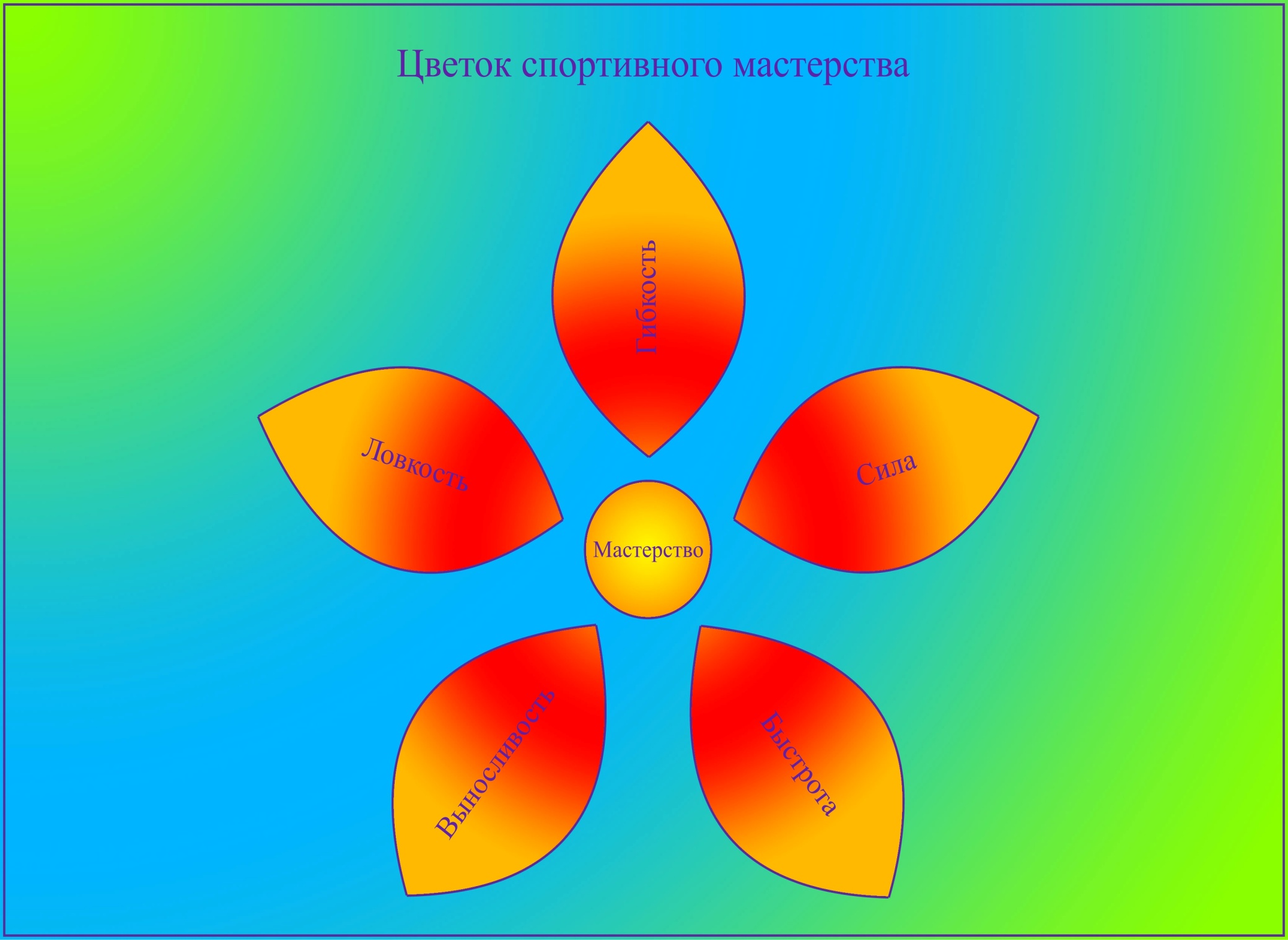 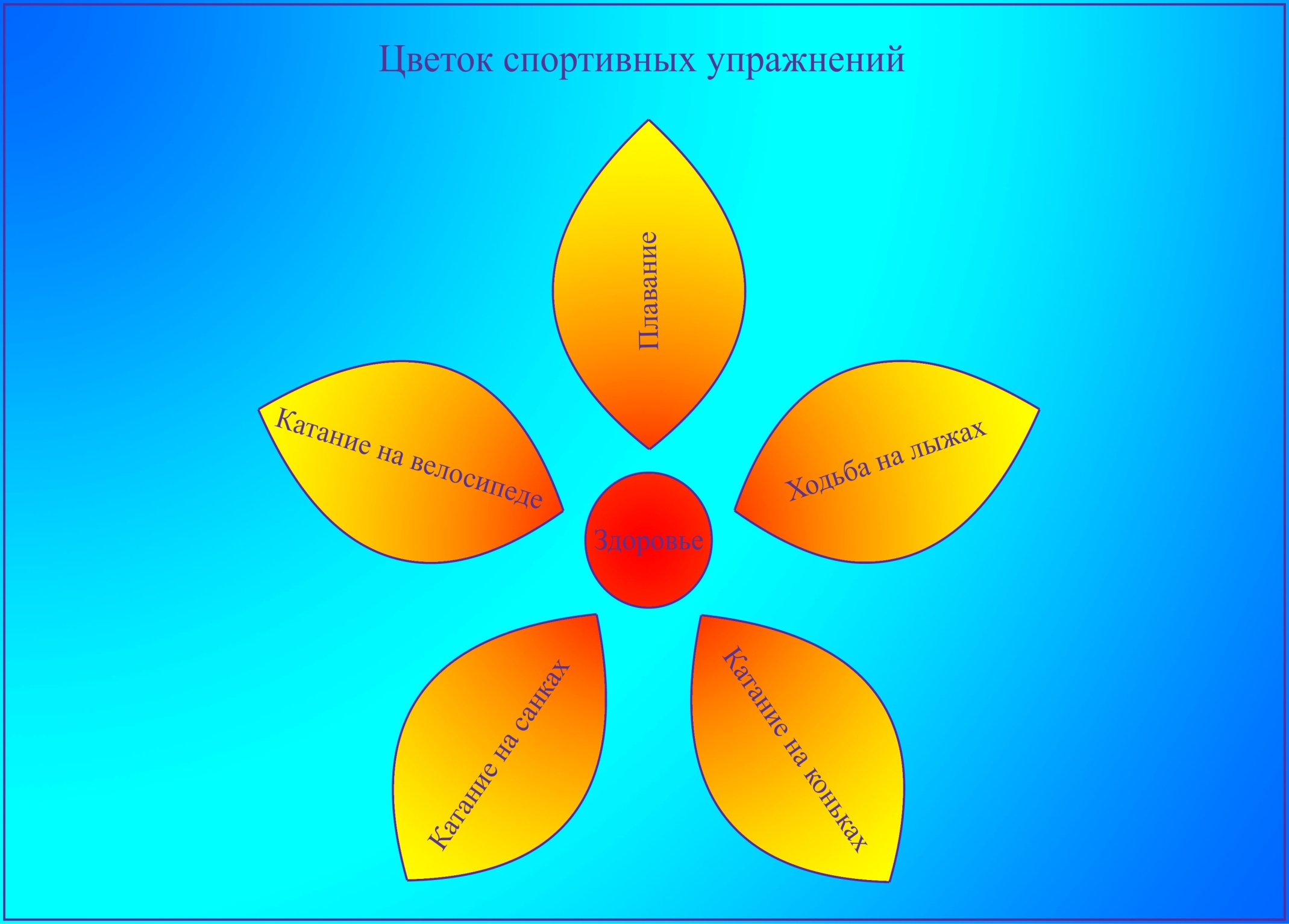 Система опорных образов Нормы
Опорный образ «Цветовой спектр радуги». Цветогармонизация в двигательной деятельности
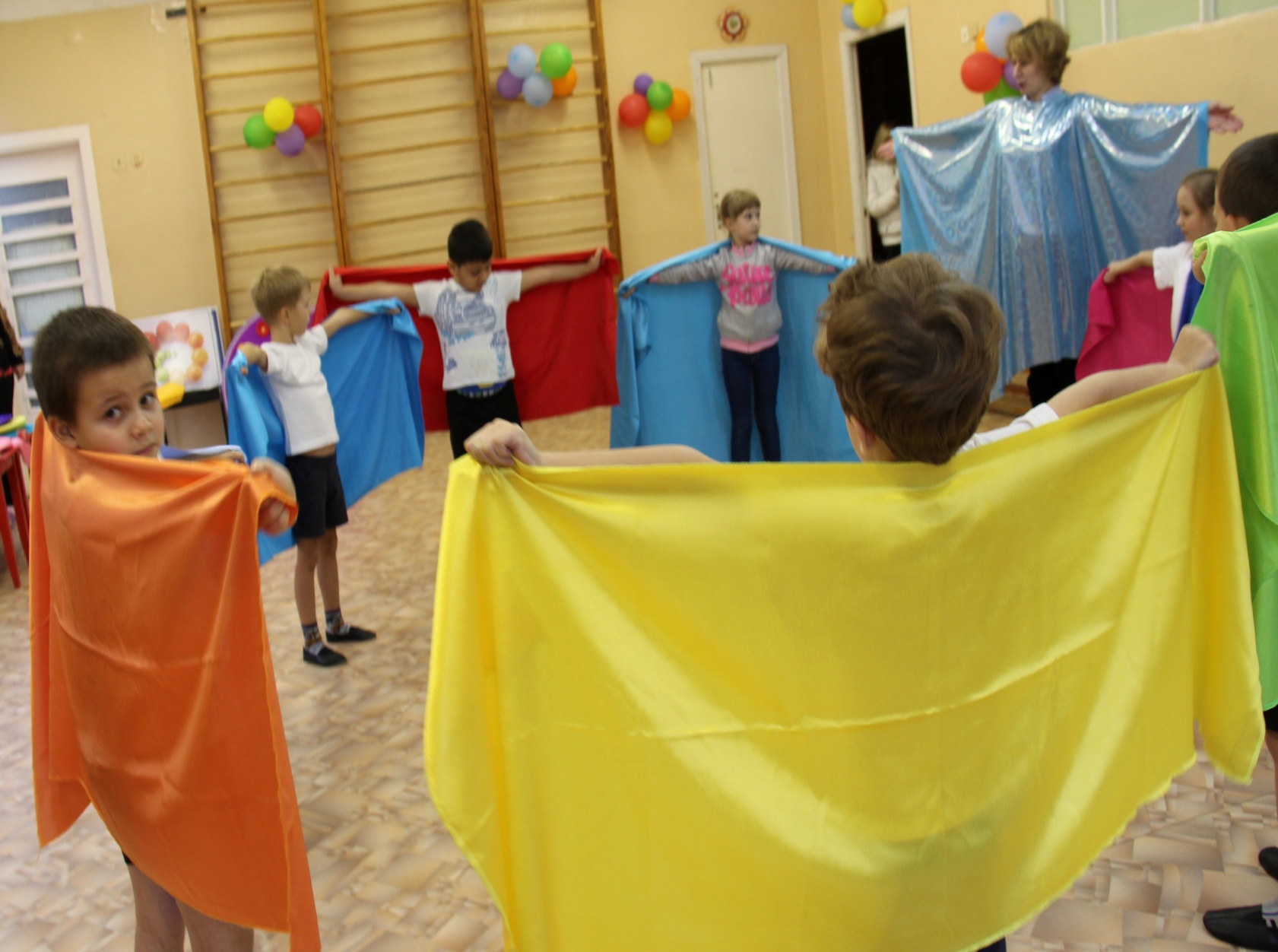 Игра «Разноцветные грибочки»
Игра «Веселый теннис»
Игра «Донеси мяч»
Игра «Передвинь шарики»
Родительская общественность
Опыт работы по применению Волновых технологий воспитания  показал, что происходит:
актуализация духовно-нравственного аспекта в сфере физического развития дошкольника 
синхронизируется деятельность педагога, родителя и ребенка, 
повышается степень согласованности индивидуальных  норм субъектов с социальными (включая нормативы комплекса ГТО). 
возникает естественная потребность в совершенствовании своего физического тела  как необходимое условие успешной социализации на духовно-нравственных принципах.
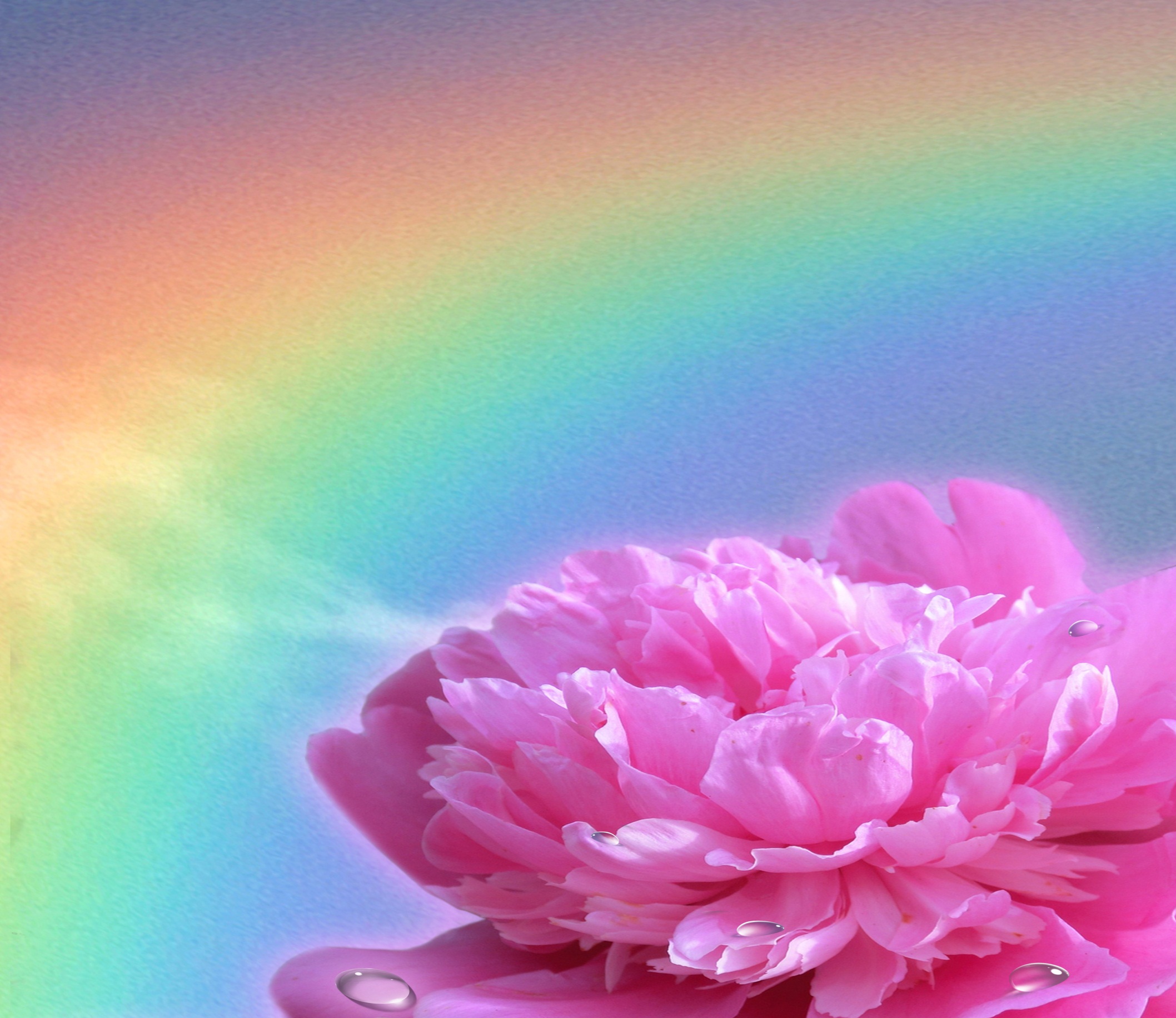 Благодарим за внимание!